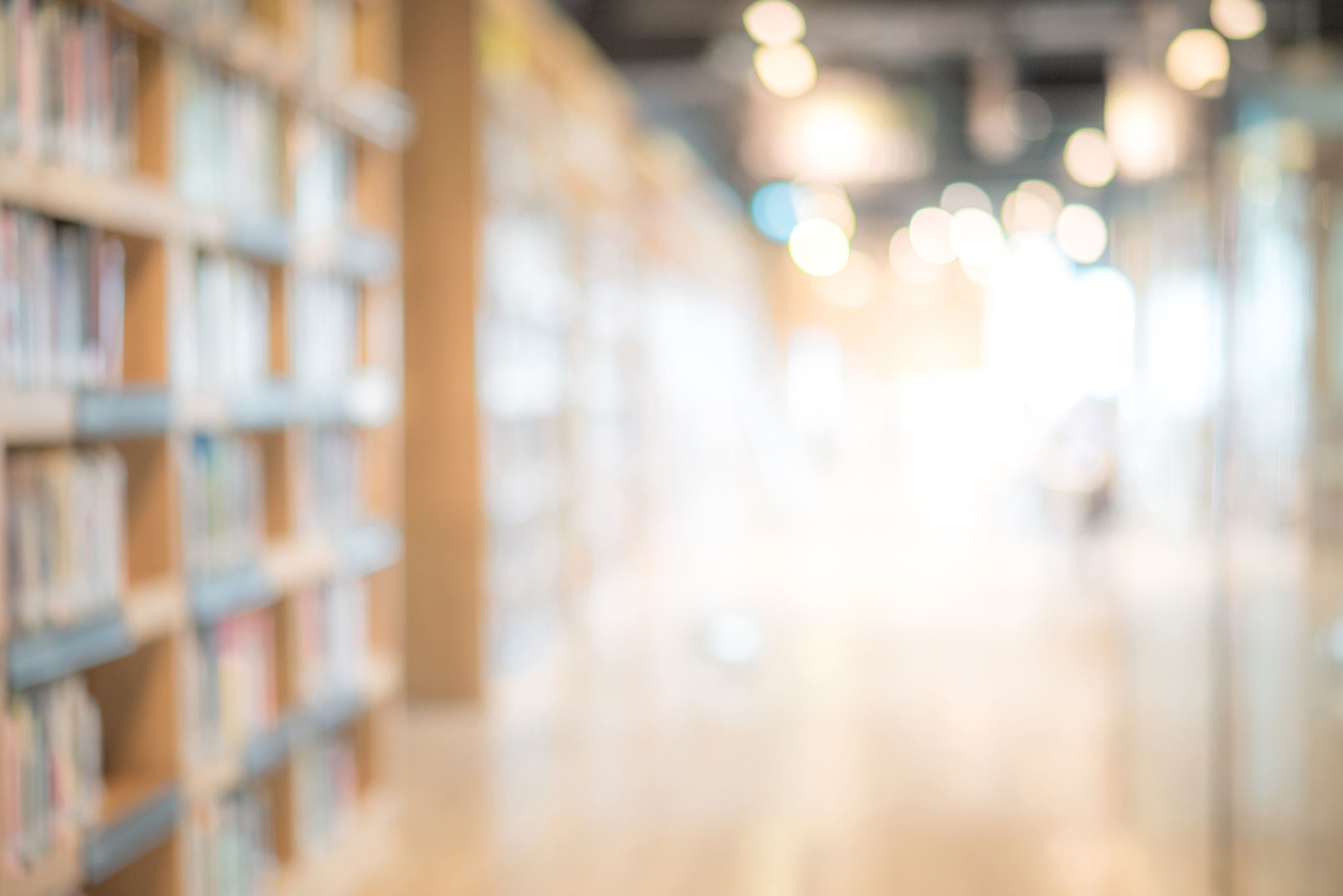 WELCOME TO THE COMMUNITY KNOWLEDGE CAFÉ
A community forum about the health questions and concerns of SC LGBTQ+ communities.
November 9, 2019 | 10 AM – 2 PM
[Speaker Notes: INTRODUCTION (10 MIN.)
Travis & Vanessa 
Sit at a table where you don’t know the other people
Introduce themselves as forum hosts
Explain other key personnel (Emily, Jocelyn, other Richland Library staff)
Provide some logistical info:
Bathroom locations
Breakfast (now), lunch (12:05PM) – both have low carb, vegan, and GF options
Make sure everyone has signed informed consent form
Refer to folders as they have important materials that will be part of the forum (e.g., PowerPoint slides are printed in your folder)]
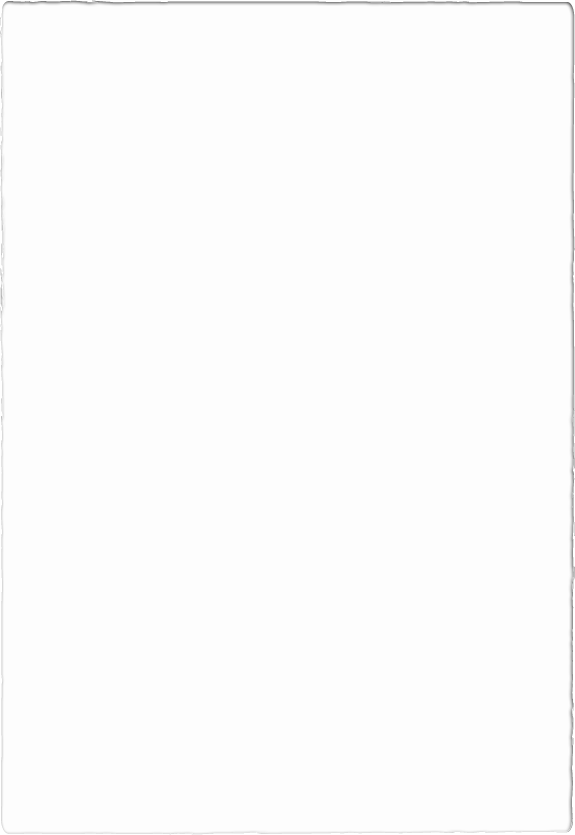 Why are we here?
[Speaker Notes: Vanessa]
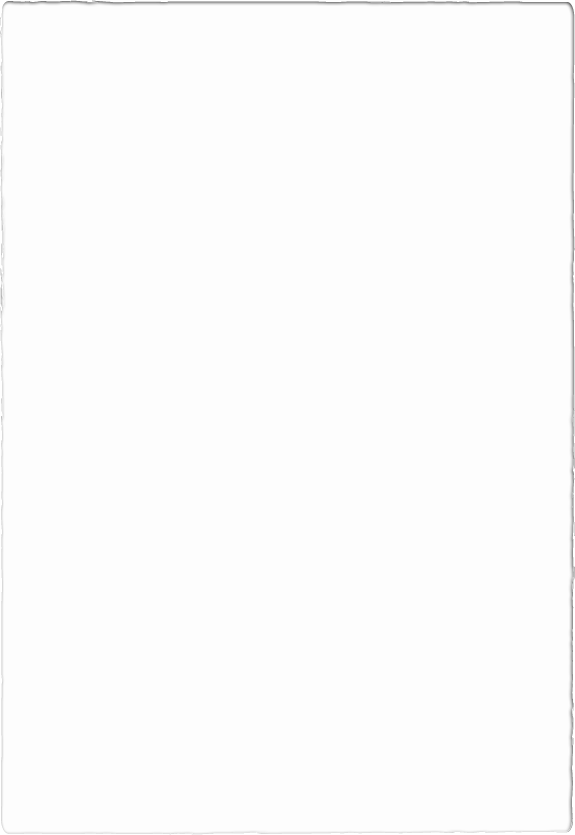 How can we address the situation?
[Speaker Notes: Vanessa]
SC LGBTQ+ community leaders …
They have a bird’s eye view of their communities’ health questions & concerns, & challenges faced in addressing these questions and concerns
SC librarians/paraprofessionals … 
They have practical experience in activating different strategies to address people’s questions & concerns
Table hosts …
They represent a variety of perspectives, from health sciences to librarianship to grassroots activism, & are skilled in encouraging meaningful conversation
Who is at the tables?
[Speaker Notes: Vanessa]
Review of the philosophy underlying today’s forum…
The Community Knowledge Café 
Establishing Café etiquette 
4 rounds of small table discussion (20 minutes each) …
Coming up with important questions (Round 1)
Connecting ideas & finding deeper insight (Rounds 2)
Creating forward movement (Round 3)
Reflecting on key ideas (Round 4)
Touring what other tables have come up with
Engaging in large-group discussion to synthesize ideas & discuss next steps
There will be time for breaks & individual reflection in between
What will today look like?
[Speaker Notes: Vanessa]
The Community Knowledge Café: Underlying Philosophy
Image from: Brown, J. (2005). The World Café: Shaping Our Futures Through Conversations that Matter. San Francisco, CA: Berrett-Koehler Publishers.
[Speaker Notes: UNDERLYING PHILOSOPHY (5 MIN.)
Vanessa
Philosophy behind the name
Why are we bringing people together? What is our purpose?
Generating collaborative, large-scale efforts to address challenges experienced by LGBTQ+ communities in addressing their health questions and concerns
Generating collaborative, large-scale efforts to leverage the expertise of LGBTQ+ communities to benefit other LGBTQ+ people when encountering challenges in addressing their health questions and concerns
How?
Sharing and creating new knowledge
Developing new relationships
Generating new partnerships
What should be the name of the café to reflect this purpose? 
Community Knowledge Café 
What is it?
Process for engaging in collective dialog
Best used for groups larger than can be accommodated by large-table discussion
Assumes that people already have to knowledge to address difficult challenges, and facilitates their knowledge sharing in order to do so
Design principles that sustain conversations that matter
Small table discussions with 3-4 people
Café concept gets people talking
Identifying patterns in the larger conversation
Connecting ideas generated as you switch tables 
Allows you to identify issues that matter
Importance of conversation = core process for thinking and collectively coming up with ideas
Ideas are linked to developing new possibilities for action 
Used in business, government, health, education, NGO, and community settings]
What will we be doing?
Four rounds of conversation
Café hosts (Vanessa & Travis) will let you know when rounds are coming to a close
After each round, you will go to a new table
One person will stay as table host (preassigned) to welcome new guests & summarize table discussion
New guests will bring “seed” ideas from prior round
All table guests should capture essence of what’s being said in drawings, symbols, & words on your tablecloths
We’ll then engage in a large full group discussion
[Speaker Notes: Vanessa
When going to a new table, make sure to sit with people you haven’t sat with before
“Seed” idea = the most important idea you think was communicated in the prior round of conversation
“Seed” ideas are collective 
They’re the main ideas that everyone came up with
We will have a quiet moment after conversation round to think about and write down seed idea on an index card to bring to the next table]
Questions so far?
[Speaker Notes: QUESTIONS (5 MIN.)
Vanessa]
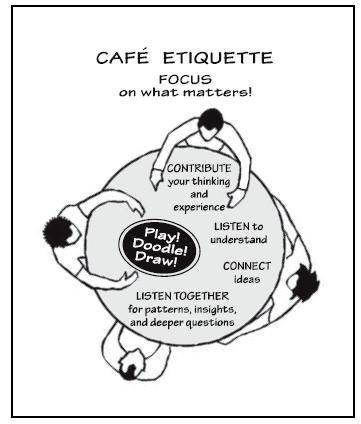 Community Knowledge Café Etiquette
Image from: Brown, J. (2005). The World Café: Shaping Our Futures Through Conversations that Matter. San Francisco, CA: Berrett-Koehler Publishers.
[Speaker Notes: CAFÉ ETIQUETTE (20 MIN.)
Vanessa
From the World Café methodology:
Contribute your thinking and expertise
Contribution is different from participation
Participation = focus on the I (e.g., I’m contributing)
Contribution = connecting the I to the we (e.g., What can I bring to our larger conversation?)
Like bringing a dish to a potluck – what can I bring that adds to the rest?
Listen to understand
Connect ideas
Listen together for patterns, insights, and deeper questions
Write and doodle your ideas on the tablecloths 
Use it as a way to keep track of the conversation when others are speaking]
Community Knowledge Café Etiquette – ctd.
Confidentiality = what happens in this room, stays in this room
Brave space 
Has one primary assumption: “everyone speaks with the positive intent of seeking greater knowledge and understanding”
Some rules we can adapt from Brave Spaces (look at handout in folder)
[Speaker Notes: Travis
Go over Brave Spaces handout]
Identifying Additional Etiquette for our Forum
Can you identify additional Community Knowledge Café etiquette?
Individual reflection: Think of a time when you felt heard & listened to. What were the conditions that enabled that to happen? 
Short table conversation: Introduce yourself to your tablemates. Decide what your table’s “talking object” (what people will hold when they are talking) will be. Then share your reflections to the question. 
Larger group discussion: Have a representative from each table share out the reflections. They will be added to our etiquette rules.
[Speaker Notes: Travis
A few minutes for individual reflections at tables
When your table is ready, transition into the short table conversations and discussion 
We will give you approx. 10 minutes then will get into a larger group discussion
[Travis or Vanessa will write out the rules, while the other calls on participants].]
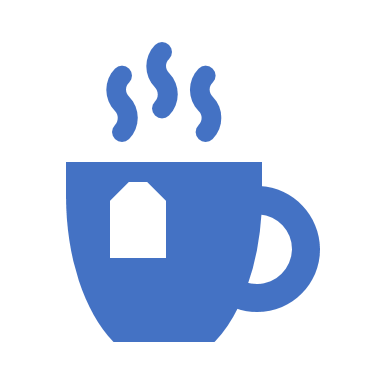 Break
10 minutes
[Speaker Notes: BREAK (10 MIN.)
TRAVIS
When you return from break sit at the same table]
Discussion Round 1: Coming up with Important Questions
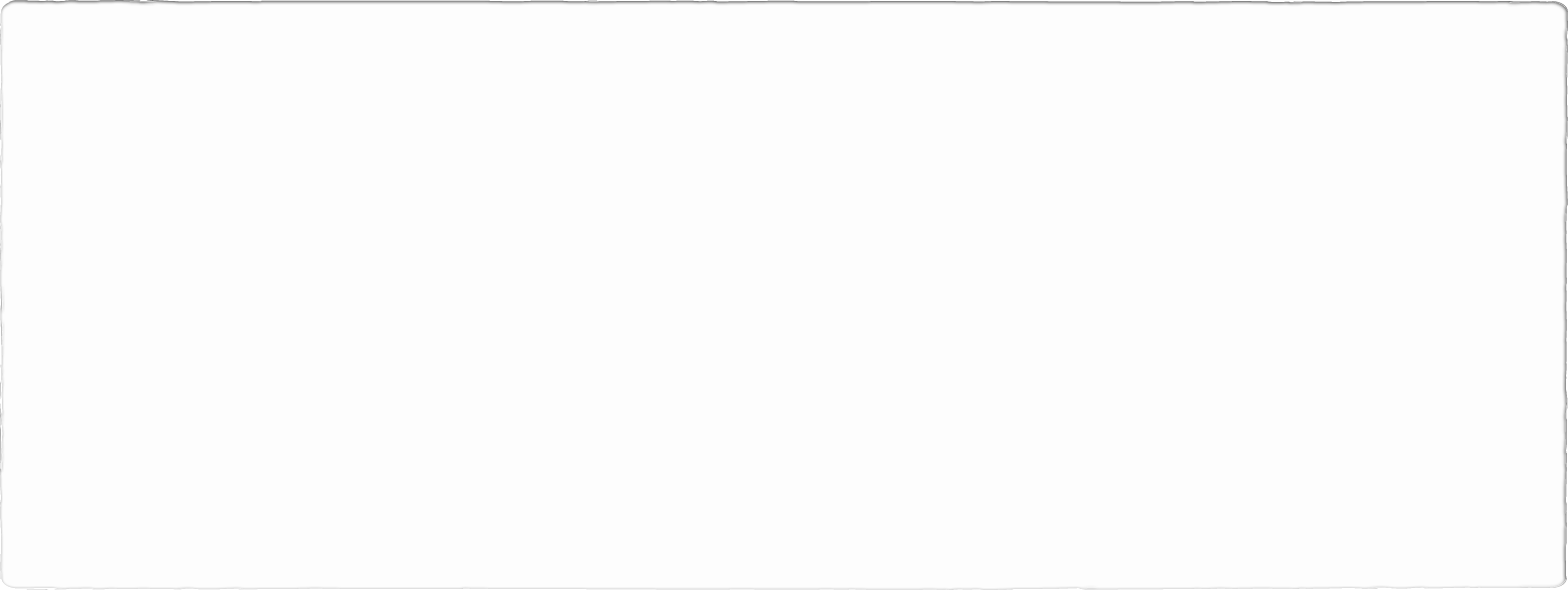 At your tables, come up with an overarching question which, if answered, could make a difference to the underlying situation that brought us here today.
The underlying situation is: SC LGBTQ+ communities experience challenges addressing their health questions & concerns
Write your question on the table
If you have time after coming up with the question, start to discuss: What’s the next level of thinking needed to answer the question your table posed?
[Speaker Notes: ROUND ONE (20 MIN.)
Vanessa]
Between Round 1 & Round 2: Individual Reflection
On a Post-It, write down the conversational “seed,” or the most important idea you think was communicated in the prior round of conversation. Bring this Post-It to your next table.
[Speaker Notes: INDIVIDUAL REFLECTION (5 MIN.)
Vanessa]
Questions so far??
[Speaker Notes: QUESTIONS (5 MIN.)
Vanessa]
Switch Tables
Everyone but table hosts, switch tables. Try to find a table with people you haven’t yet sat with.
[Speaker Notes: SWITCHING TABLES (5 MIN.)
Vanessa]
Discussion Round 2: Connecting Ideas & Finding Deeper Insight
[Speaker Notes: ROUND TWO (20 MIN.)
Travis
[During this round, Vanessa, Travis, and Emily will write down each table’s question onto a piece of Post-It easel paper and attach to Auditorium walls]]
Between Round 2 & Round 3: Individual Reflection
On a Post-It, write down the conversational “seed,” or the most important idea you think was communicated in the prior round of conversation. Bring this Post-It to your next table.
[Speaker Notes: INDIVIDUAL REFLECTION (5 MIN.)
Vanessa]
Lunch Break
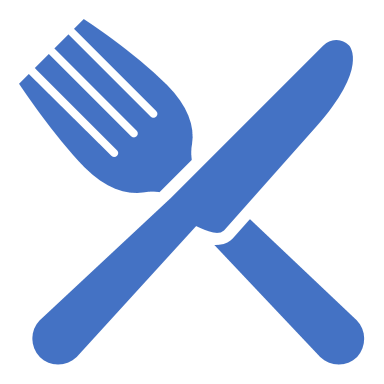 20 minutes
[Speaker Notes: BREAK (20 MIN.)
TRAVIS]
Switch Tables..
Everyone but table hosts, switch tables. Try to find a table with people you haven’t yet sat with.
[Speaker Notes: SWITCHING TABLES (5 MIN.)
Vanessa]
Discussion Round 3: Creating Forward Movement
[Speaker Notes: ROUND FOUR (20 MIN.)
Travis]
Between Round 3 & Round 4: Individual Reflection
On a Post-It, write down the conversational “seed,” or the most important idea you think was communicated in the prior round of conversation. 
Put your Post-Its onto the posters on the wall, making sure to put your Post-Its under the appropriate questions from Round 1.
[Speaker Notes: INDIVIDUAL REFLECTION (5 MIN.)
Vanessa]
Touring the Tables
Walk around the room & look at the table cloths & post-its
Feel free to talk about the cloths/post-its with others!
Reflect on the following questions: What have you learned by participating in these discussions? How has the conversation evolved? What are the remaining questions you have?
[Speaker Notes: TOURING THE TABLES (15 MIN.)
Vanessa
Please also use this time to get more food, beverages, use the restrooms, etc.]
Switch Tables…
Go back to your original table.
[Speaker Notes: SWITCHING TABLES (5 MIN.)
Vanessa]
Discussion Round 4: Preparing for Large-group Discussion
Share your reflections to the following questions: What have you learned by participating in these discussions? How has the conversation evolved? What are the remaining questions you have?
[Speaker Notes: DISCUSSION ROUND 4 (20 MIN.)
Vanessa]
Group-wide Discussion
Share out findings from most recent discussion. One person (can be anyone!) can volunteer to start. Then, someone who has something to share that they think connects to that person’s response can share. We’ll go until we’ve shared everything (or time runs out!).
[Speaker Notes: LARGE-GROUP DISCUSSION (20 MIN.)
Travis]
Wrapping Up
Contact information for Vanessa is in folder
Email: kitzie[at]mailbox.sc.edu
Website: http://bit.ly/hiplgbtq 
Next steps:
Focus groups with community members
Continued publication & dissemination of interview findings & community forum
3 more community forums next year across the US
Member-checking
Leaders, this room is available for networking after the forum. All other participants will leave.
[Speaker Notes: WRAPPING UP (5 MIN.)
Vanessa]